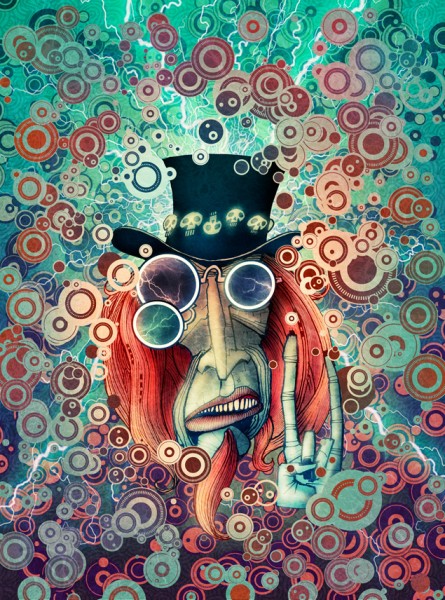 Искусство в эпоху цифровых технологий
Первый компьютерный рисунок исполняемый программой
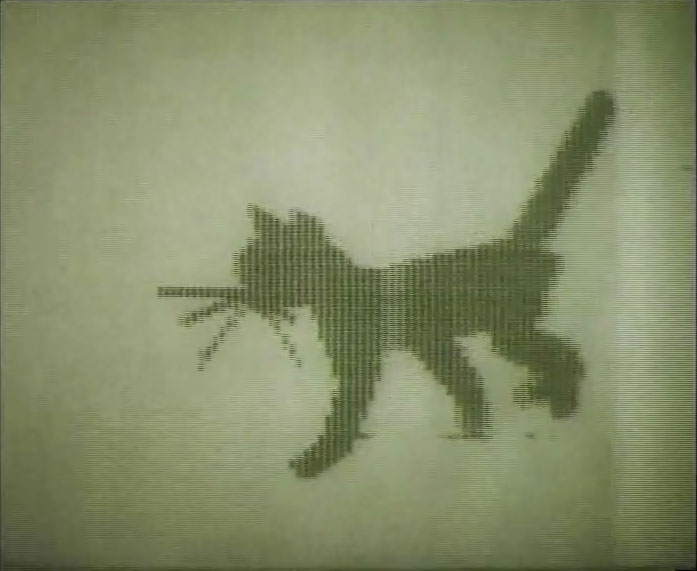 Работа со слоями
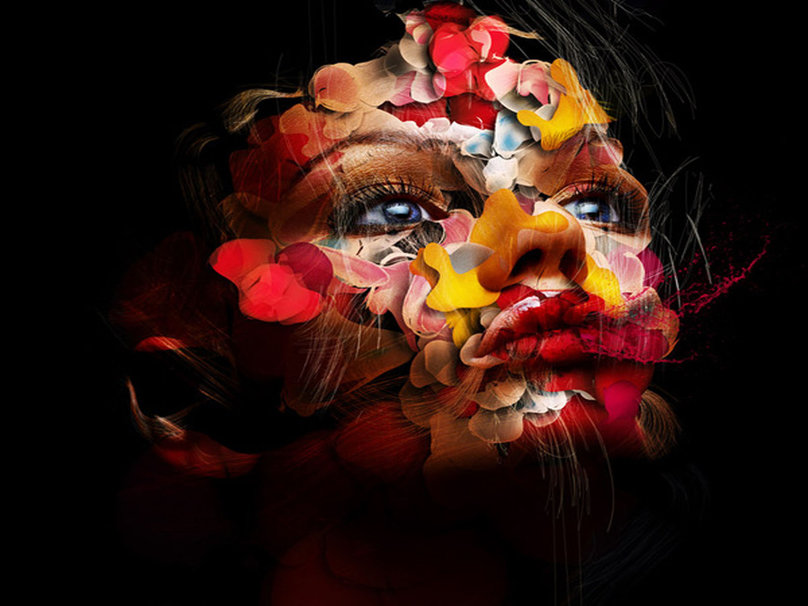 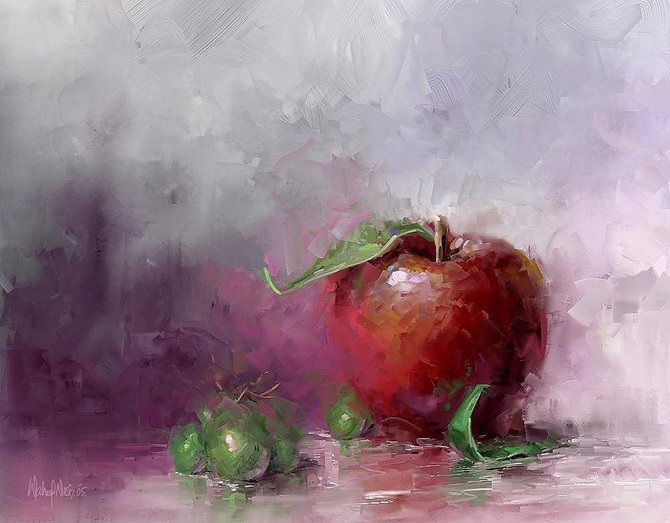 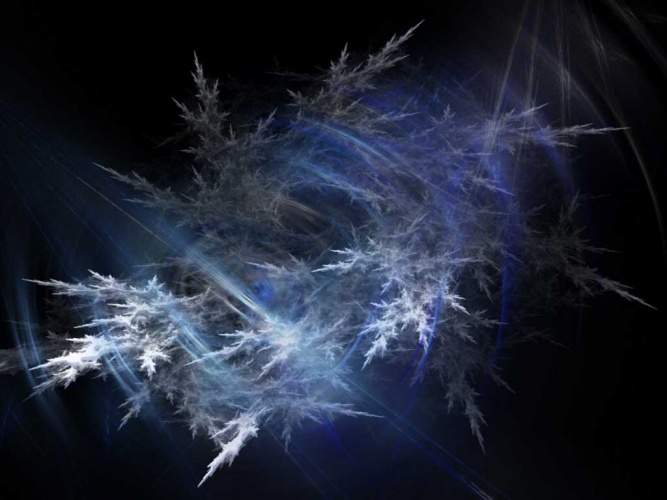 Фракталы
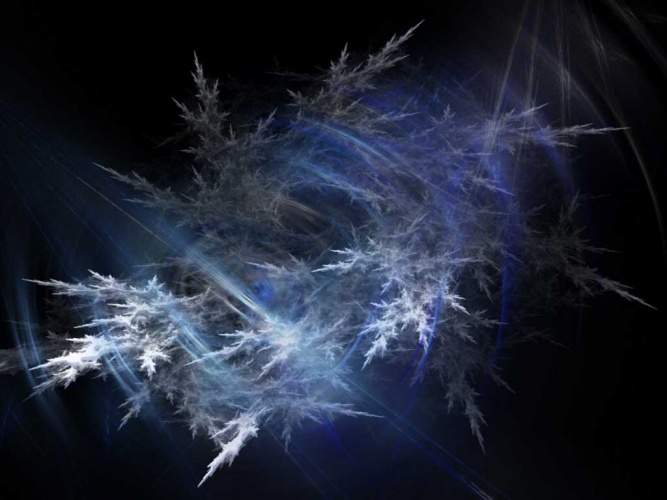 Фракталы
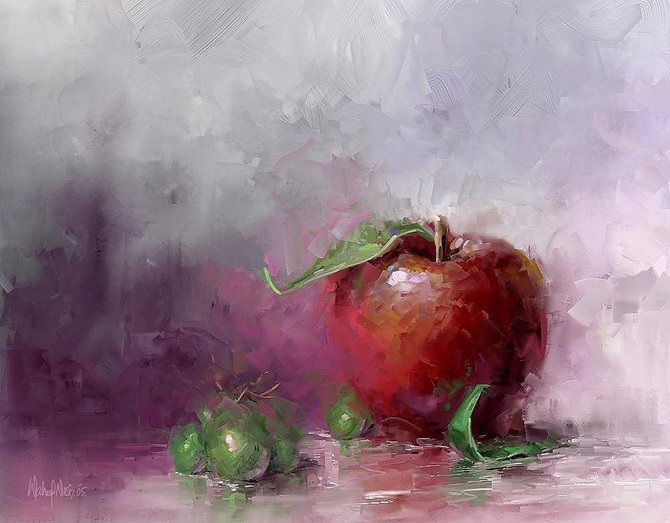 Имитация картин «маслом»
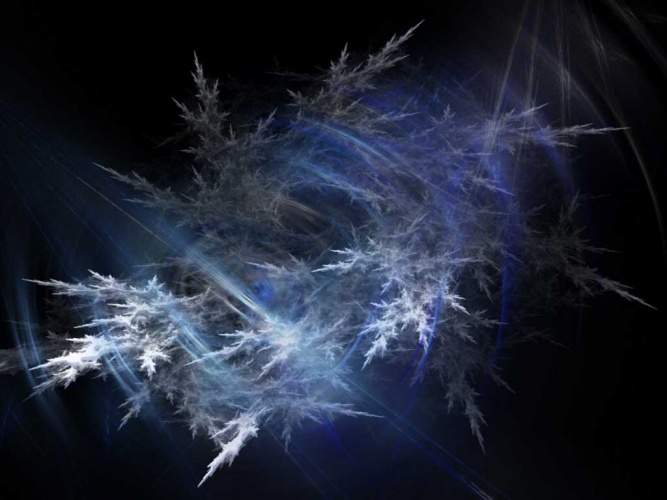 Фракталы
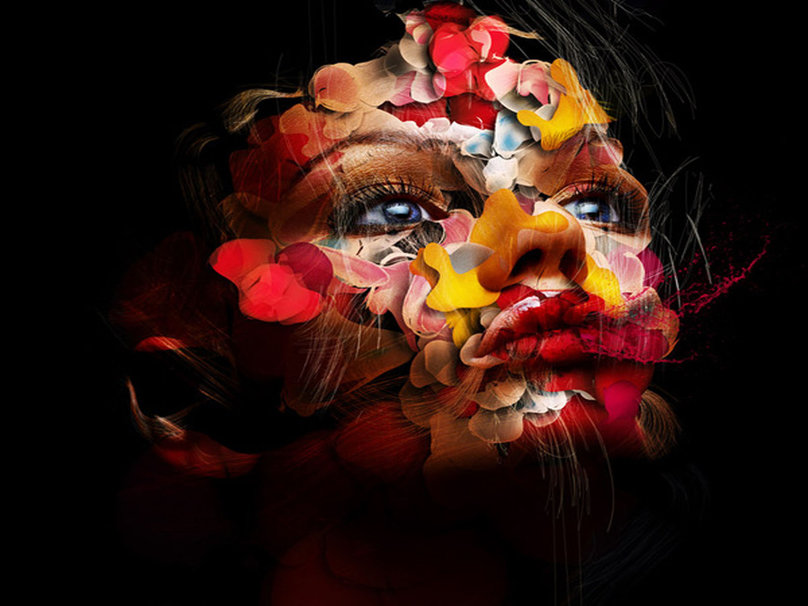 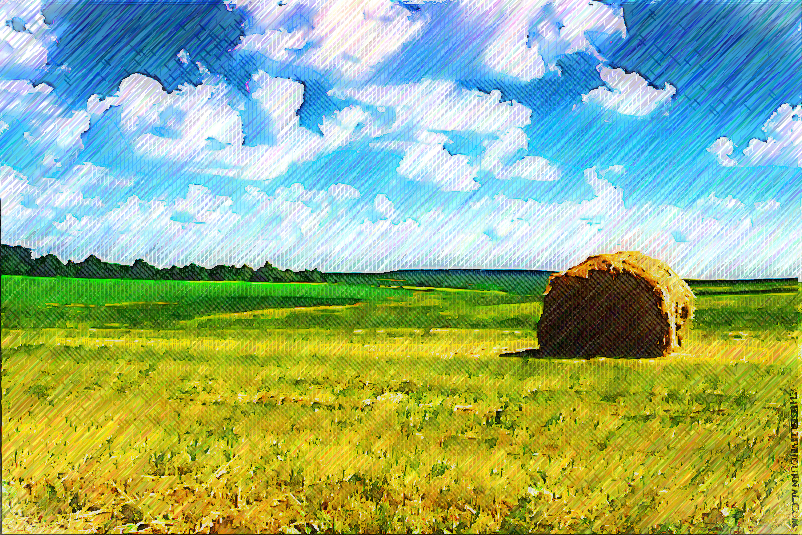 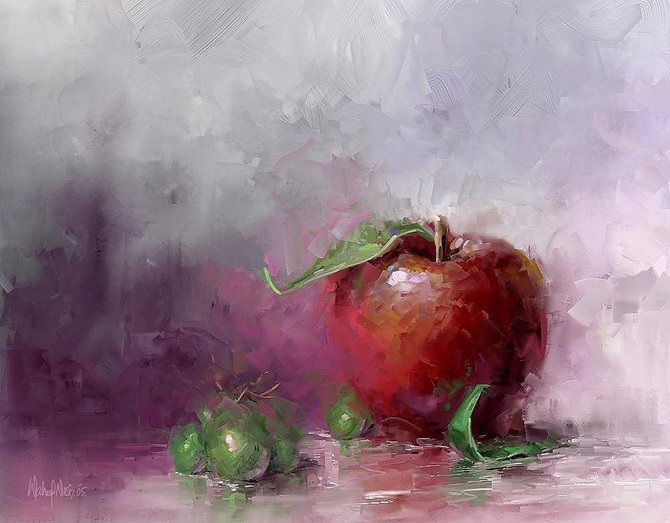 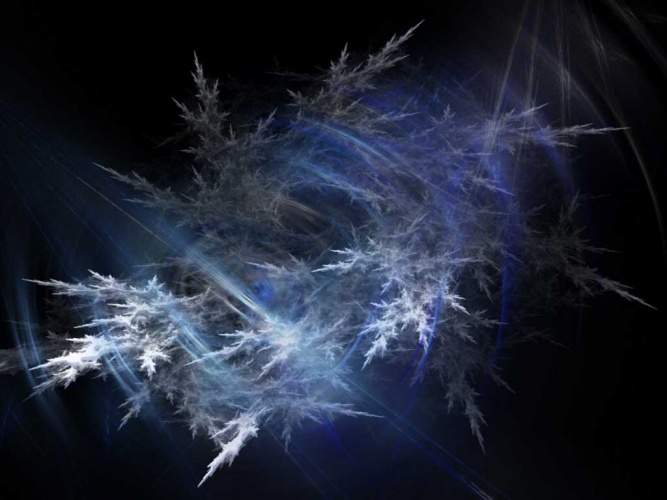 Фракталы
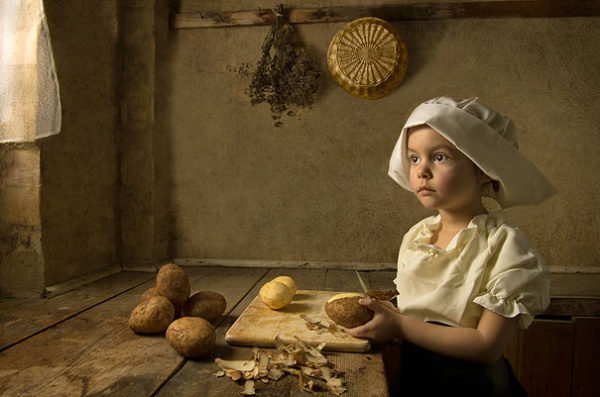 Имитация картин ,манипуляция светом и тенью
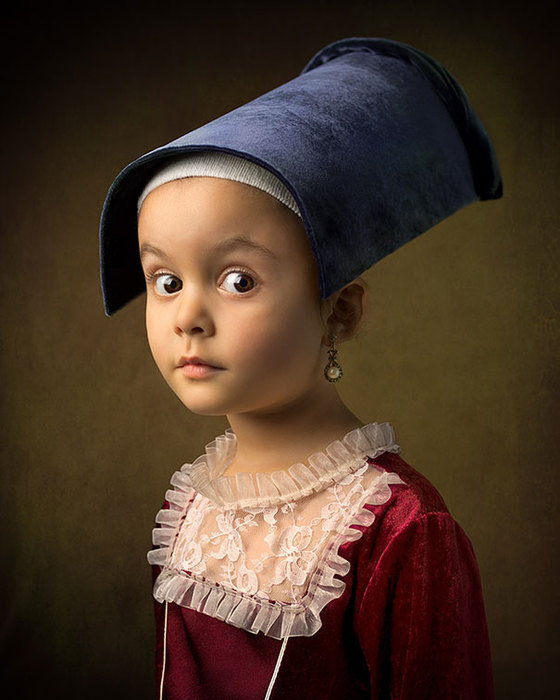 Фракталы
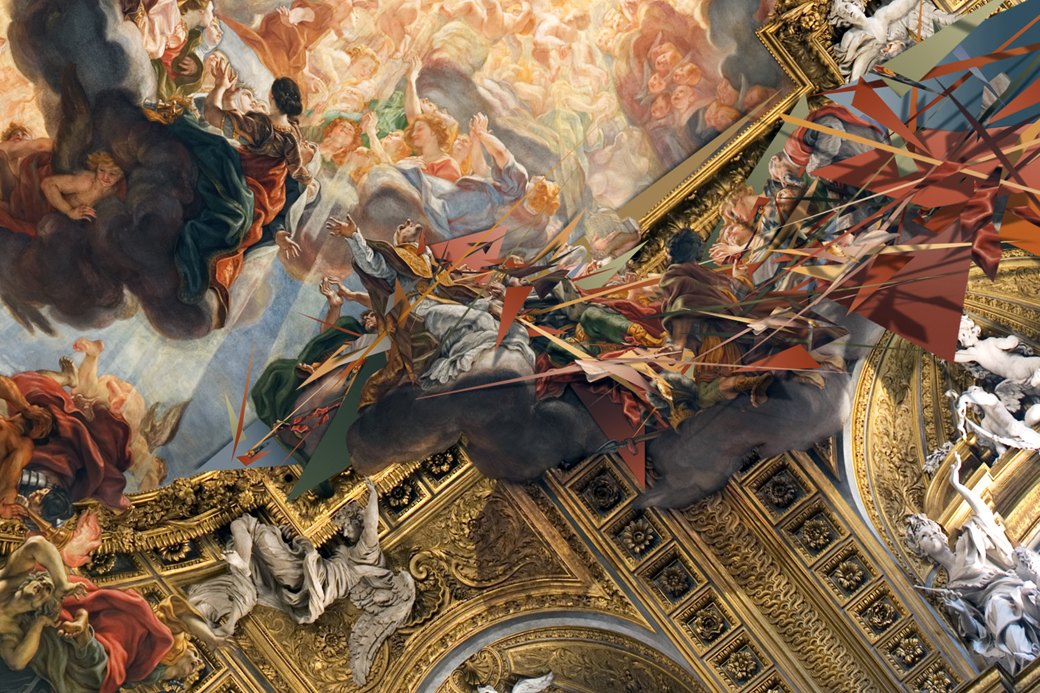 Совмещение нескольк их фотографий в одну
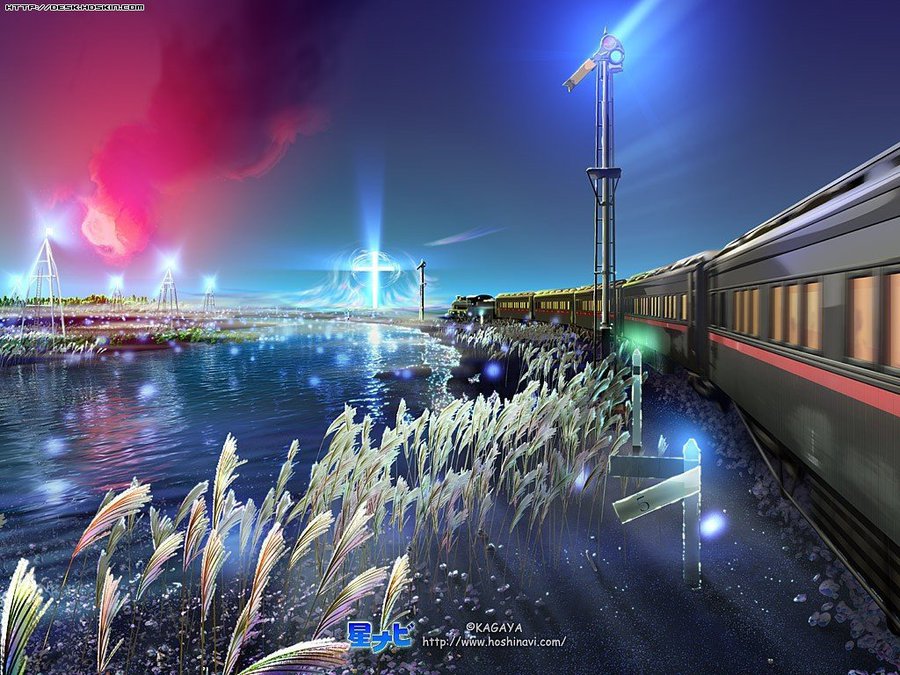 90-е годы
Фракталы
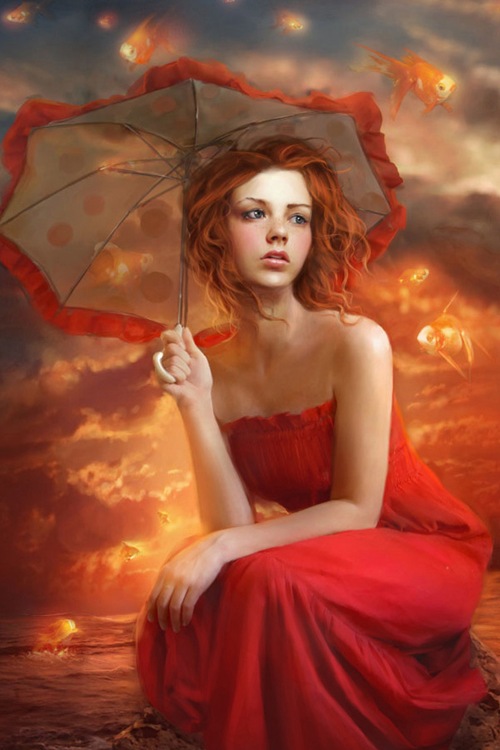 Фракталы
Современное цифровое искусство
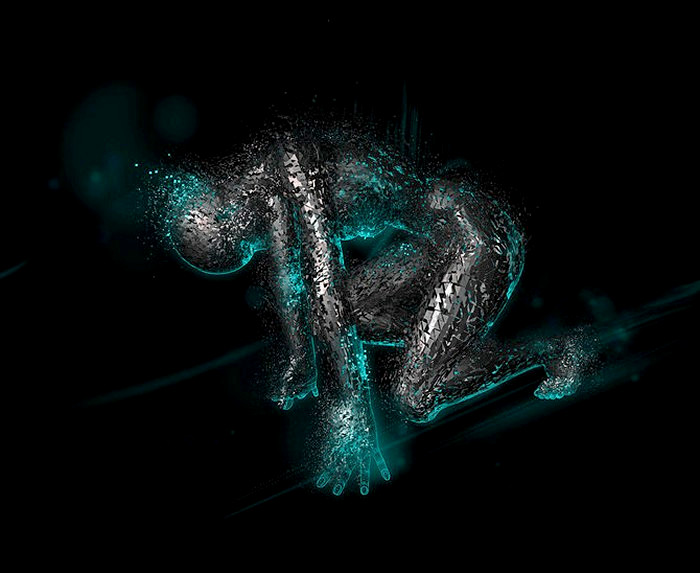